Kyselost
zásaditost
a
roztoků
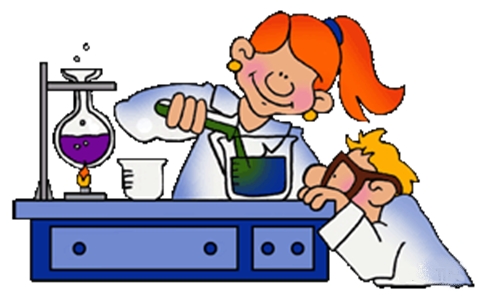 pH
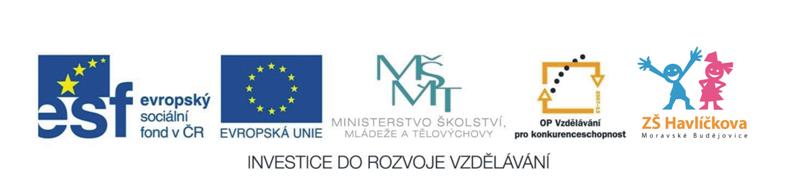 Kyselost a zásaditost roztoků
je určena vzájemným poměrem  kationtů  H+
    a  aniontů   OH-

kyselost  je způsobena přítomností kationtů H+

              HCl             H+   +  Cl-

zásaditost  je způsobena přítomností aniontů OH-

         NaOH             Na+   + OH-

 neutrální roztok – počet kationtů H+  je stejný jako
                                počet aniontů OH-
Mírou kyselosti a zásaditosti je  pH .

 pH měříme pomocí indikátorů nebo pH metrů
 pH se pohybuje v rozmezí  0 – 14
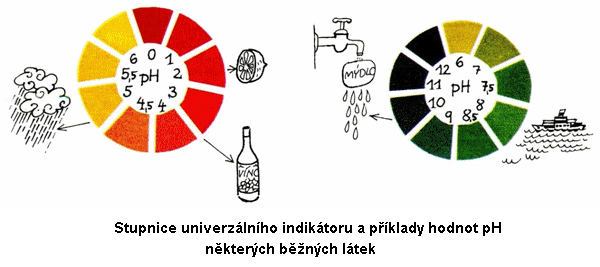 pH stupnice
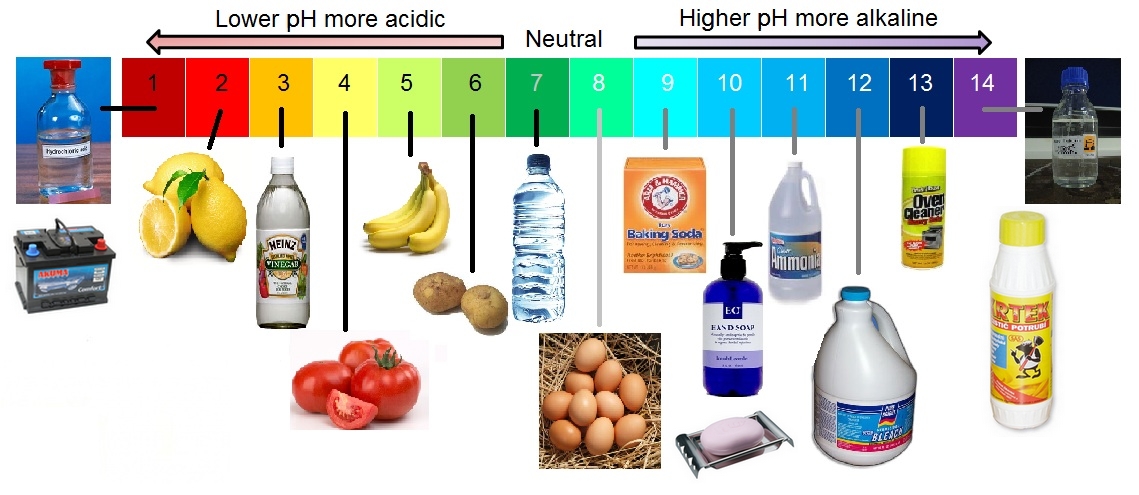 Indikátory:
    univerzální indikátorové papírky,
    lakmus, fenolftalein, methyloranž
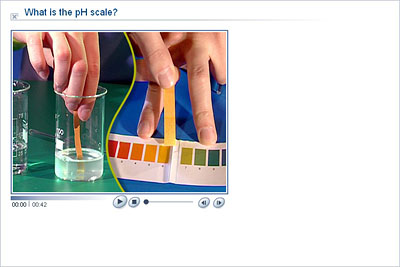 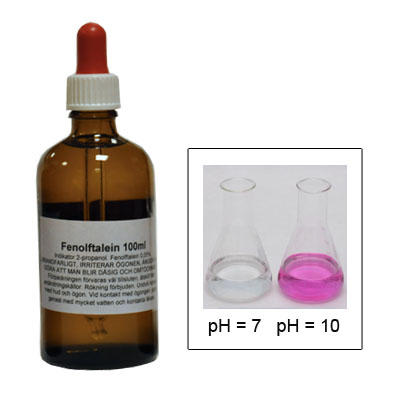 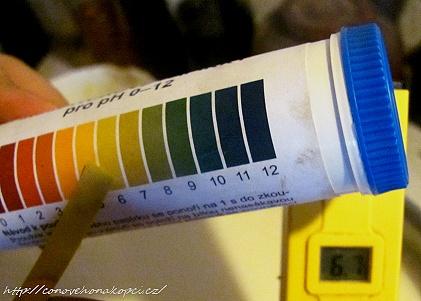 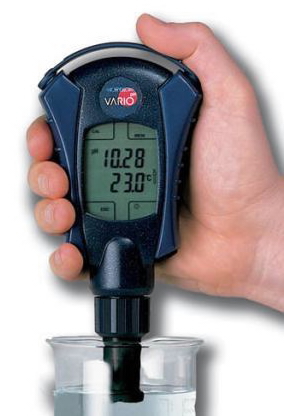 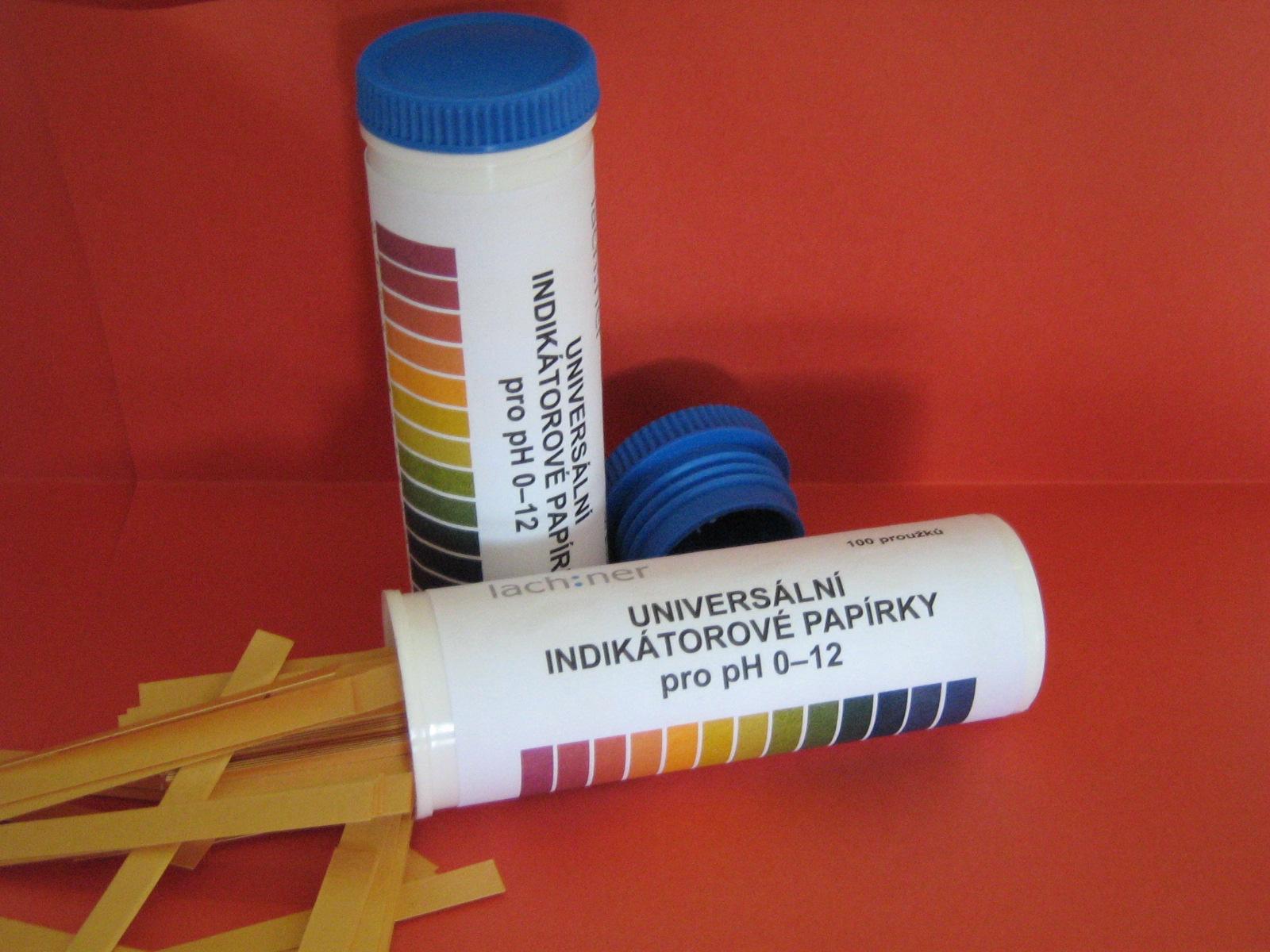 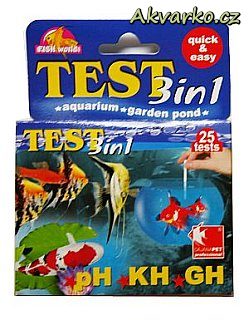 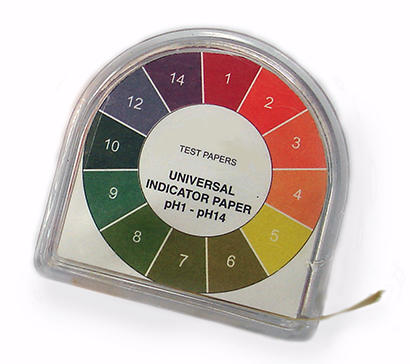 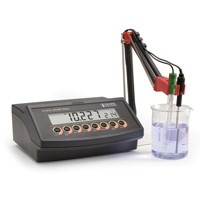 Měření pH doma
V červeném zelí se nachází barvivo antokyan, které mění barvu v zásaditém a kyselém prostředí. 
Na fotografii jsou různé roztoky s přídavkem odvaru       z červeného zelí.
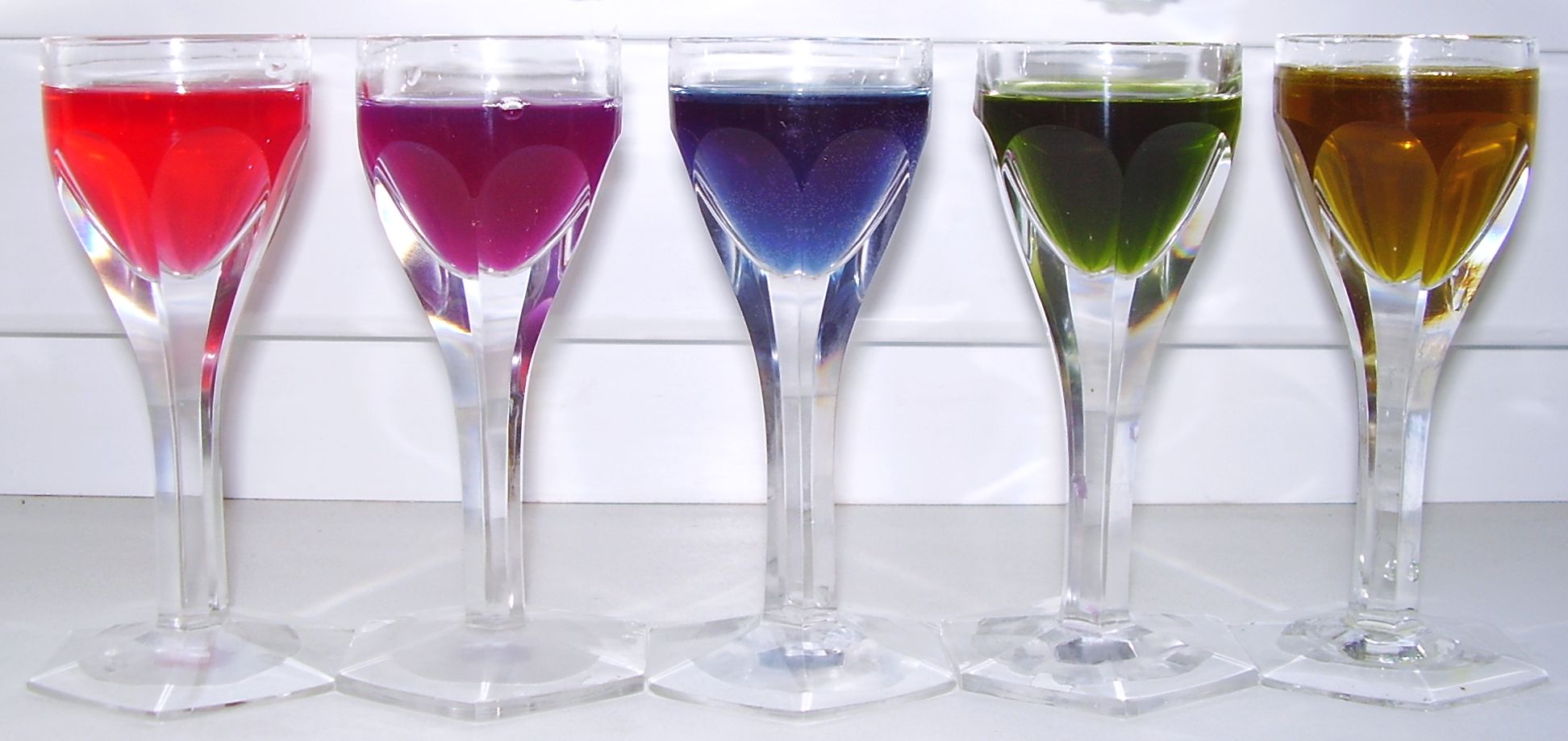 zásadité
kyselé
neutrální
Indikátorem (lakmus, methyloranž nebo fenolftalein) můžeme zjistit, zda se jedná o kyselinu – kyselý roztok
nebo hydroxid - zásaditý roztok.

Doplň tabulku podle provedených pokusů:
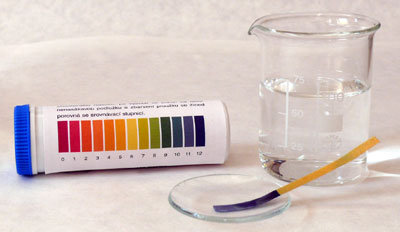 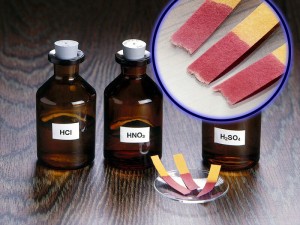 Kyselina chlorovodíková a její zbarvení v různých indikátorech (methyloranž, methylčerveň, lakmus, bromthymolová modř     a fenolftalein)
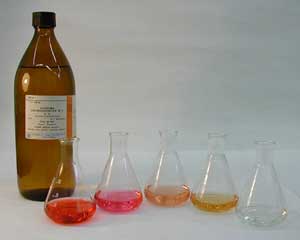 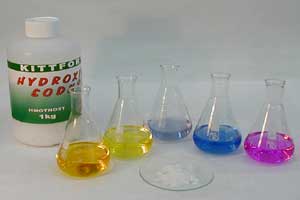 Hydroxid sodný a jeho zbarvení v různých indikátorech
Vylušti křížovku a vysvětli slovo z tajenky.
1. Si(OH)4 je hydroxid …
2. Sloučenina s pH < 7
3. Sloučenina s pH > 7
4. Opak kyselosti
5. Kationt, který mají kyseliny
6. HClO je kyselina …
7. Roztok, jehož pH = 7
8. Nejběžnější rozpouštědlo
9. Kyseliny a hydroxidy patří
     mezi …
Tajenka:
Řešení
Vylušti křížovku a vysvětli slovo z tajenky.
1. Si(OH)4 je hydroxid …
2. Sloučenina s pH < 7
3. Sloučenina s pH > 7
4. Opak kyselosti
5. Kationt, který mají kyseliny
6. HClO je kyselina …
7. Roztok, jehož pH = 7
8. Nejběžnější rozpouštědlo
9. Kyseliny a hydroxidy patří
     mezi …
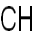 Tajenka:  INDIKÁTOR
Zdroje:

otevřená galerie office.microsoft.com
http://commons.wikimedia.org
http://www.prirodovedci.cz/storage/images/410x/1435.jpg
http://home.tiscali.cz/chemie/images/uni_indikator.gif
http://www.verkon.cz/data/catalog/big/img3542.jpg
http://www.akvarko.cz/images/clanky/clanek109/obr11.jpg
http://yteach.co.za/files/lessons/import_091104_125447/uc_s3t_l083/uc_s3t_l083_p11.jpg
http://science.k12flash.com/acids_bases_ph.gif
http://vivianbchin.files.wordpress.com/2012/10/ph-scale.jpg
http://www.zschemie.euweb.cz/kyseliny/pH.jpg
http://edu.uhk.cz/titrace/img/f-2-2.jpg
http://edu.uhk.cz/titrace/img/f-2-5.jpg
http://www.komenskeho66.cz/materialy/chemie/WEB-CHEMIE8/ph.html
http://www.zschemie.euweb.cz/kyseliny/naoh3.jpg